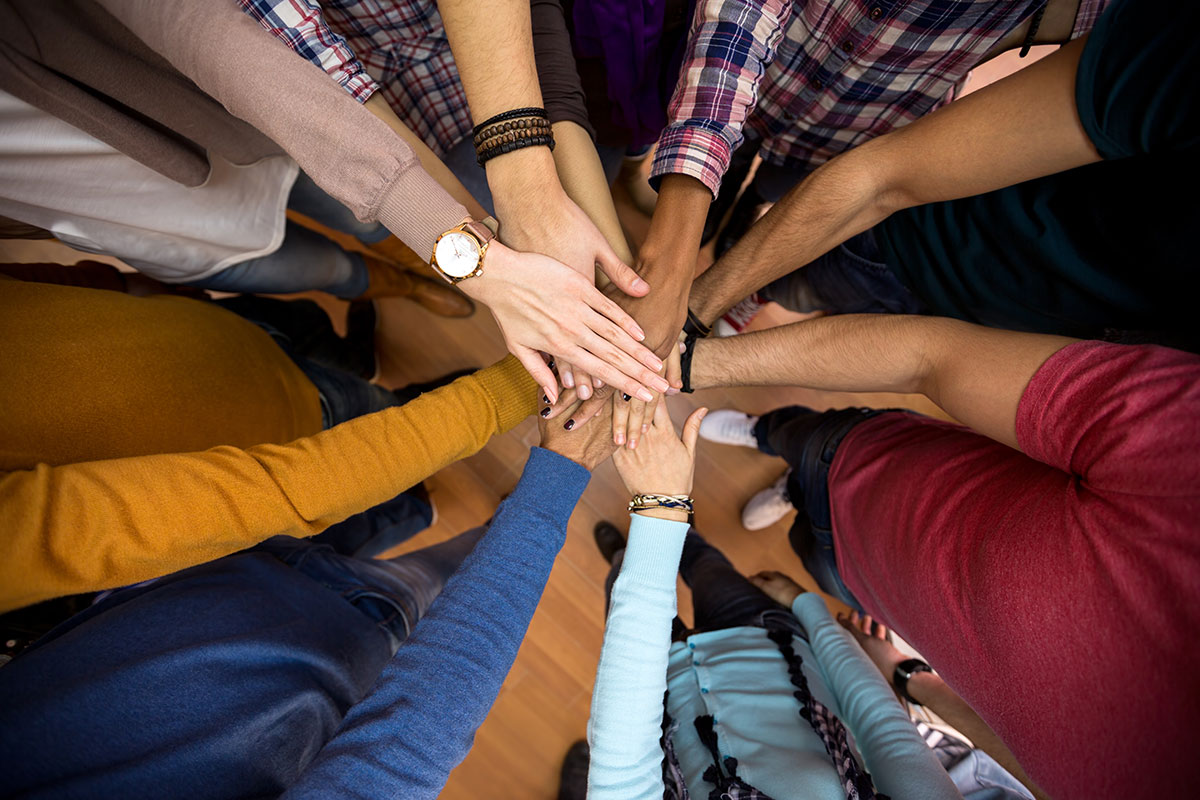 Minnesota Geospatial Advisory Council
December 5, 2018
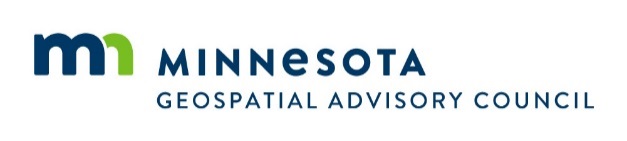 Welcome
Introductions
Approve agenda
Approve September minutes
Agenda
Agenda Item 2
Review and accept committee summaries
Agenda Item 3
Minnesota Geospatial Image Service Sustainability Plan
Matt McGuire
MnGeo Image Server Storage Issue Summary
Started with 6 layers
Now 77 layers
Adding layers every year
No present danger, but not sustainable
Which layers to remove?
Goal
Create a “decision matrix” to determine which layers can be retired from the MnGeo Image Service
Create a work team to implement the decision matrix on a periodic basis
Communicate layer status
Key Proposal Elements: Image Layer Life Cycle
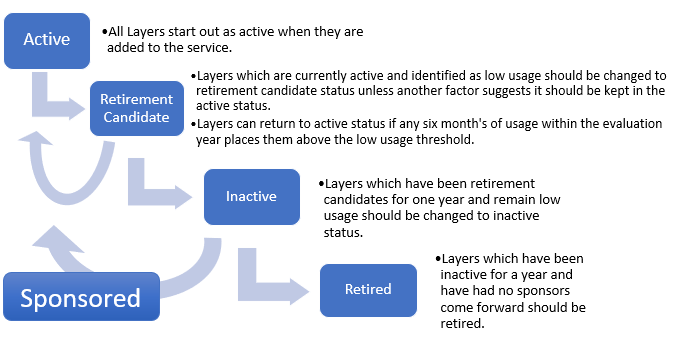 Key Proposal Elements: Decision Factors
Usage – Easy to measure and track. This is the prime factor.
Other factors
Coverage
Resolution
Time of year (leaf on/off)
Historical Significance
Key Proposal Elements: Roles and Responsibilities
GAC
Create  Maintenance Team Workgroup
Ensure communication with Archival Workgroup
Pass layer status changes to MnGeo
MnGeo
Keep list of layers and status
Make layer status changes as communicated by GAC
Maintain usage statistics and other layer metadata
Maintenance Team
Review existing layers
Make layer status changes based on Decision Factors
Notify GAC of recommended layer status changes
Consider decision factors and make changes if necessary
Next Steps
Proposal team requests that the GAC:
Review the plan
At the March meeting:
Approve of the plan
Create a Committee/Workgroup to work the plan
Proposal Team
Joe Sapletal, Dakota County
Jennifer Corcoran, DNR
Mike Dolbow, MnGeo
Dennis Kepler, DNR
Steve Kloiber, MNIT DNR
Ryan Mattke, University of Minnesota
Zeb Thomas, MNIT DNR
Matt McGuire, Metropolitan Council
Agenda Item 4
Standards Committee Update
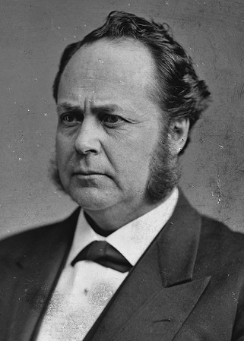 Geoffrey Maas, GISP
Chair, Standards Committee
MetroGIS Coordinator, Metropolitan Council
 

Andra Mathews, GISP
Vice Chair, Standards Committee
GIS Specialist, Minnesota Center for Environmental Advocacy
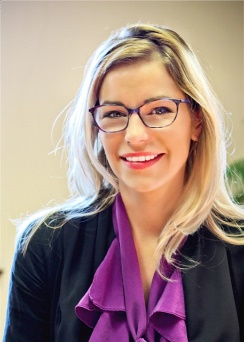 Agenda Item 4
Progress on standards

Address Point Data Standard
>> Adopted in December 2017
>> Modified twice during 2018 (to v. 1.2)

Parcel Data Transfer Standard
>> Adopted in March 2018
>> Currently in a 45-day public review
Agenda Item 4
Why change a standard once it is adopted?

Usage of standard by community reveals
its various issues and “glitches”;

Standards were developed independently, their
use and publication gives us a chance to
examine, align and fix them
Agenda Item 4
Address Point Data Standard (v. 1.2)
Very minor tweaks
Expanding & improving domains values
Aligning parts/terms with other standards
Agenda Item 4
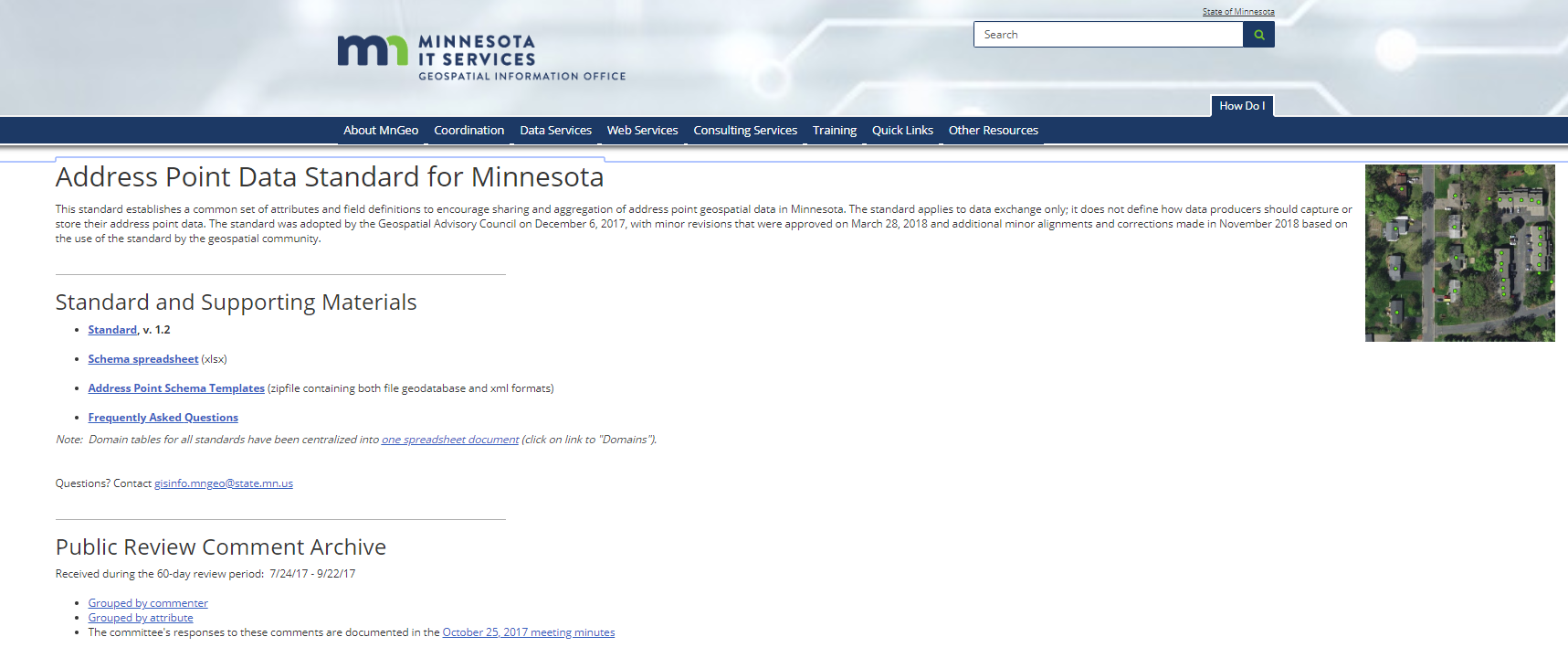 Standard document
.xlsx spreadsheet
Schema templates
FAQ
Public comments
Agenda Item 4
Parcel Data Transfer Standard (v. 1.1)

Currently in a 45-day public review period

Now Conditional (not Mandatory)
COUNTY_PIN
STATE_PIN
TAX_NAME

Not every parcel has a PIN or Tax Name
Agenda Item 4
Parcel Data Transfer Standard (v. 1.1)

Point to Polygon Relationship (POLYPTREL)

0 = Information not available
1 = Parcel with single PIN, 1:1 relationship to address
2 = One of multiple tax PIN parcel points
(e.g. condominiums) associated with a single parcel polygon (e.g. common area) in the polygon dataset
Agenda Item 4
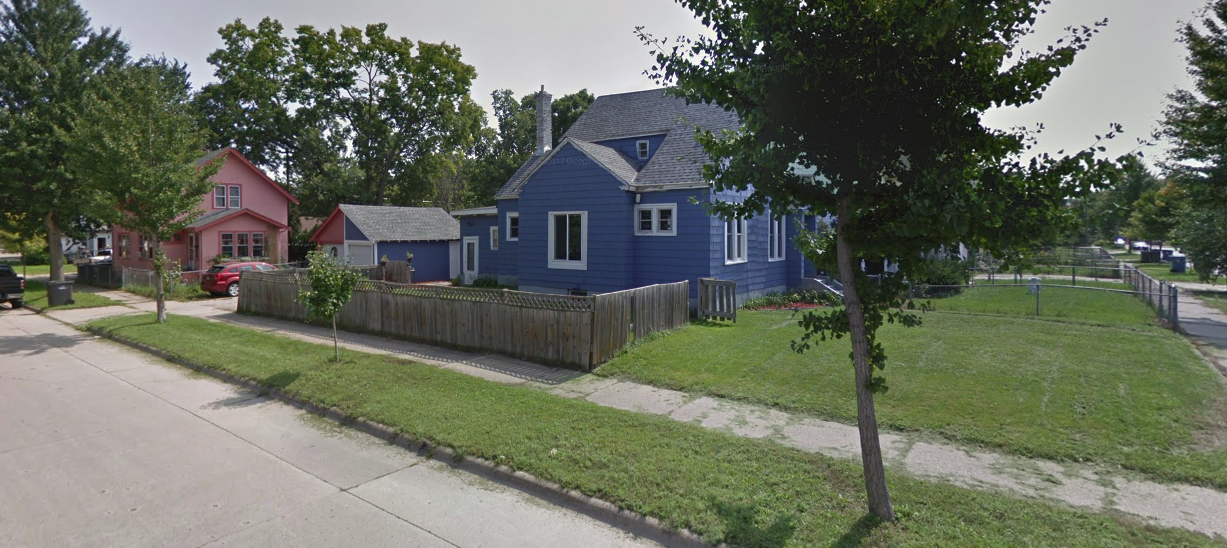 Agenda Item 4
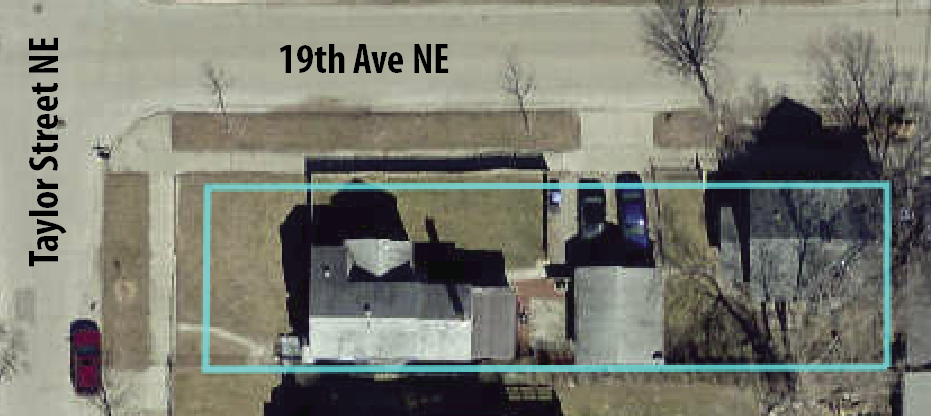 Agenda Item 4
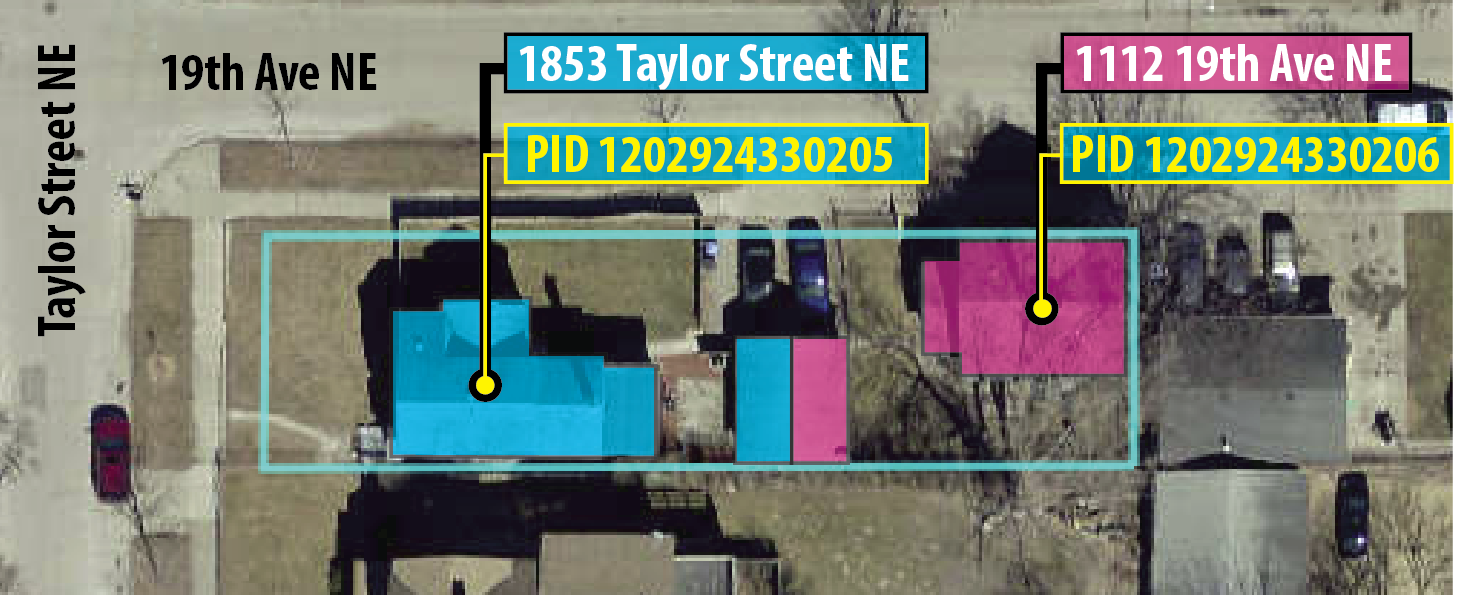 Agenda Item 4
N_STANDARD (populate if no PIN or TAX_NAME):

10 = Common Area
11 = Right of way
12 = Easement	
13 = Ownership unknown
14 = Gap between parcel boundary descriptions
15 = Water body
16 = Ditch
17 = Walkway 	
18 = Preliminary parcel where PIN not yet assigned
98 = Other non-parcel features
99 = Unspecified non-parcel feature
Agenda Item 4
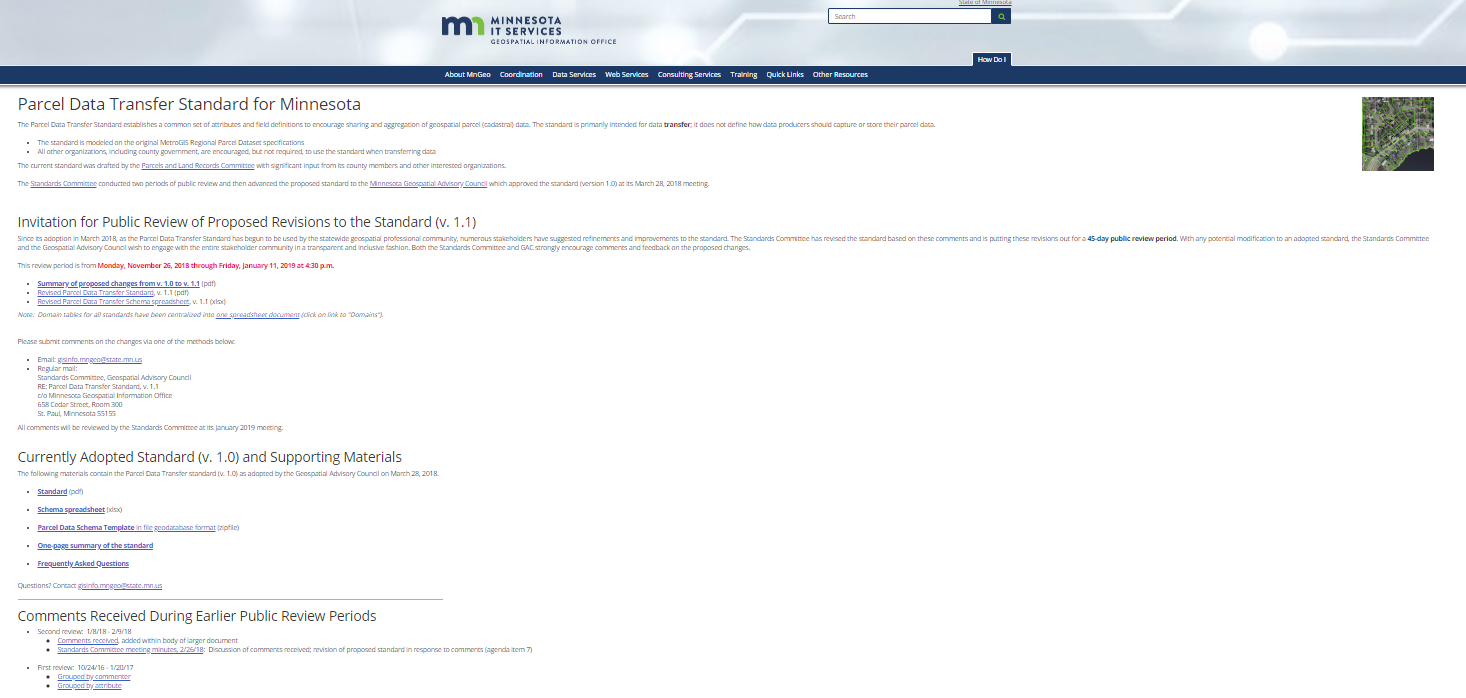 Proposed v. 1.1
Current standard (v. 1.0)
Public comments
Agenda Item 4
Parcel Data Transfer Standard
Proposed changes to v. 1.1
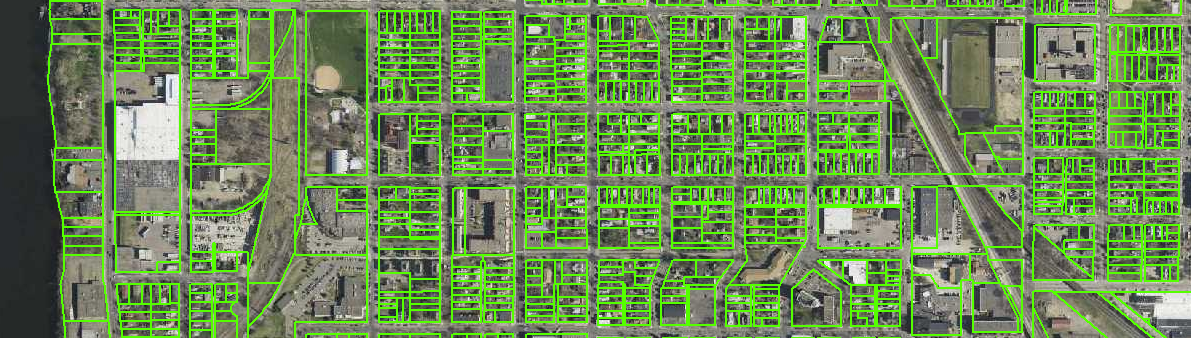 Available for public review until
4:30 p.m., Friday, January 11, 2019
Agenda Item 4
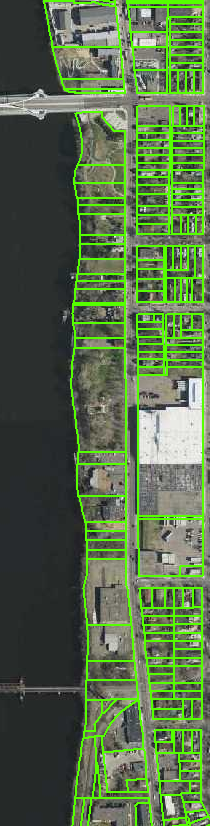 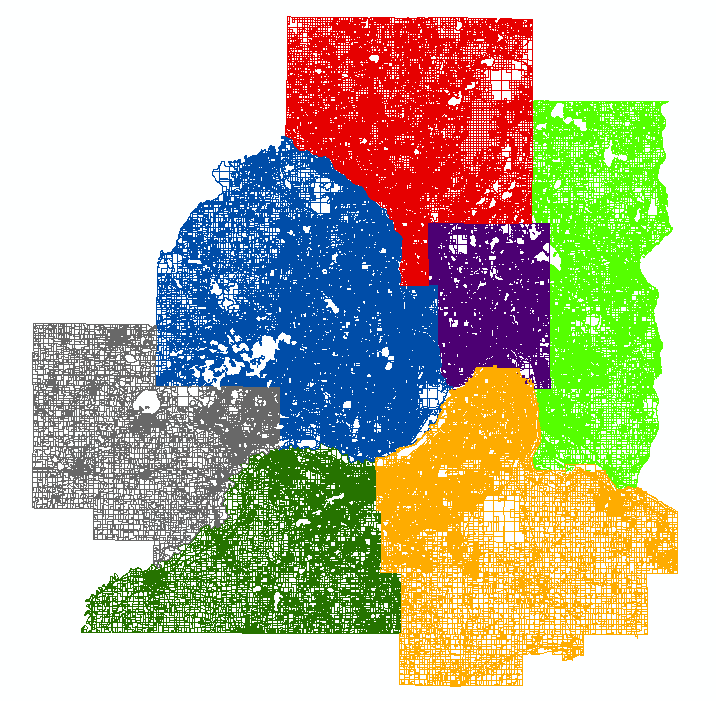 Metro Regional Parcel Dataset

Next iteration will be in the new
Parcel Data Transfer Standard

Significant effort by the
Seven Metro Counties
Agenda Item 4
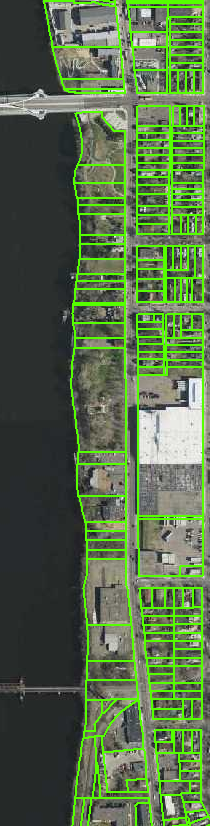 MetroGIS 2019 Work Plan
(#5 Priority)

Parcel Best Practices Guide
& Reference Document

Aligned to PDTS
Definitions
Examples
Best Practices
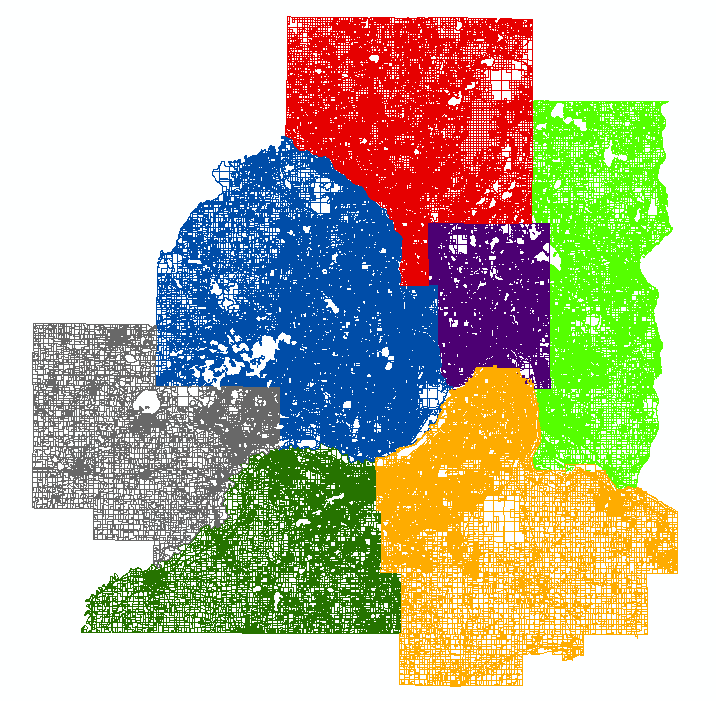 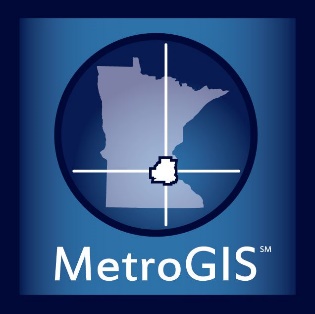 Agenda Item 4
MN Road Centerline Standard (MRCS)

Transfer standard for road centerlines to serve many “downstream” business uses:

>> NextGen9-1-1
>> Geocoding
>> Routing
>> Cartographic representation
>> LRS: Linear referencing (…eventually…)
Agenda Item 4
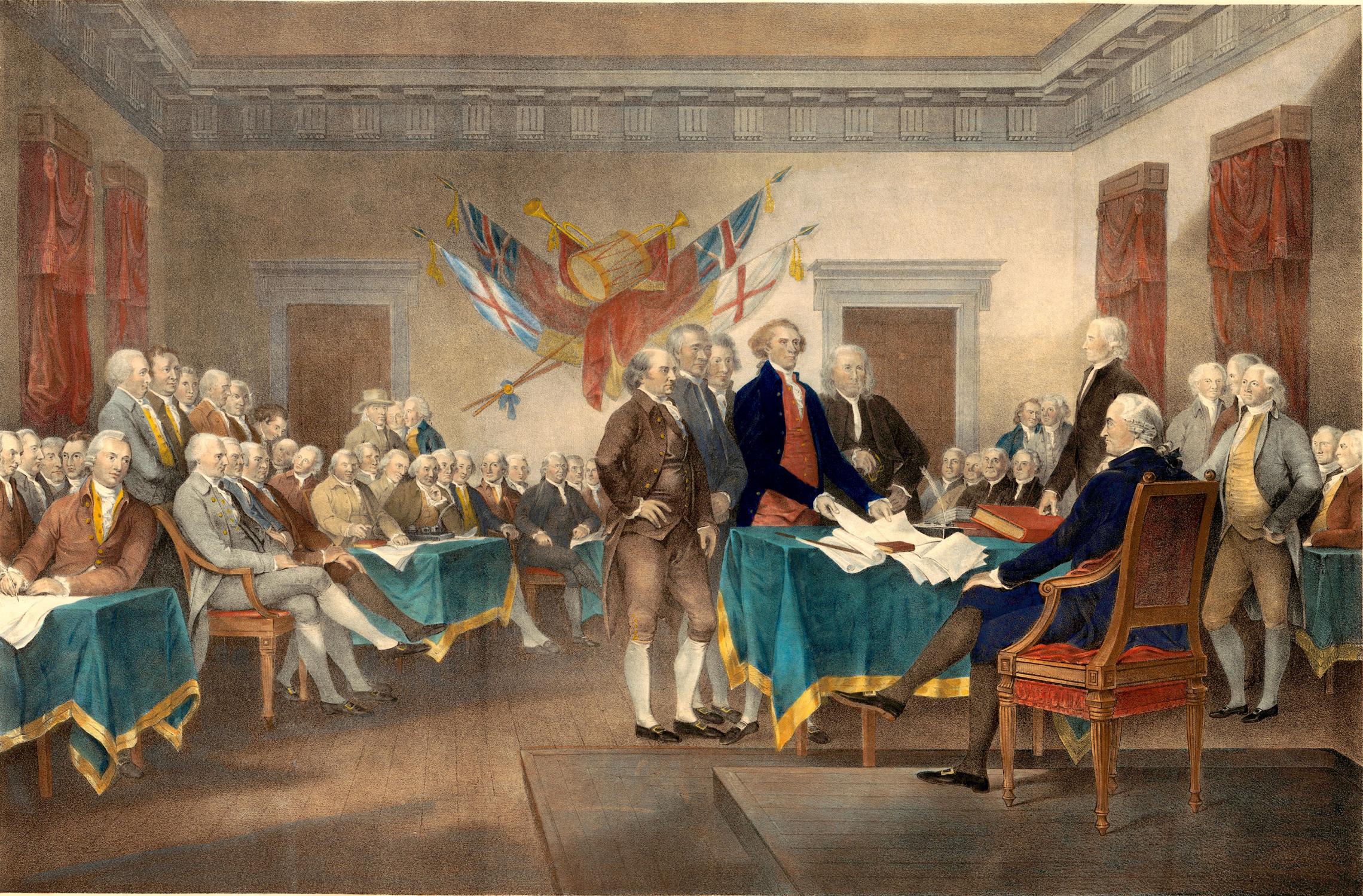 A brief history lecture…(zzzz)
Agenda Item 4
May 2014 – April 2017
Seven Metro Counties, MetCouncil, MESB
Metro Regional Centerlines Collaborative
MRCC
Agenda Item 4
May 2014 – April 2017
Seven Metro Counties, MetCouncil, MESB
Metro Regional Centerlines Collaborative
MRCC

Documented primary business needs
Developed a prototype standard
First build and testing of data
Second build
More testing, testing and even more testing…
Agenda Item 4
May 2014 – April 2017
Seven Metro Counties, MetCouncil, MESB
Metro Regional Centerlines Collaborative
MRCC

Several revisions/versions of the MRCC:
2014-2015:	1.0, 1.1, 1.2, 1.3, 1.4
2016:		1.4.1, 1.4.2, 1.5, 1.5+
2017:		1.6, and finally 1.7
Agenda Item 4
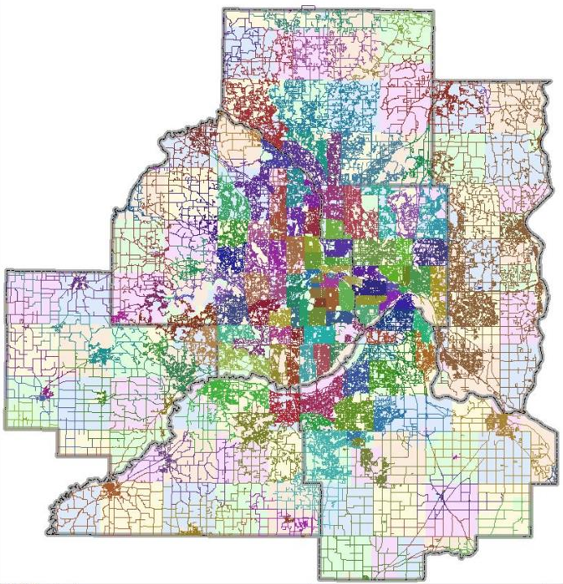 Since April 2017…
Seven Metro Counties publishing centerlines in
MRCC v. 1.7 format to the Commons
Agenda Item 4
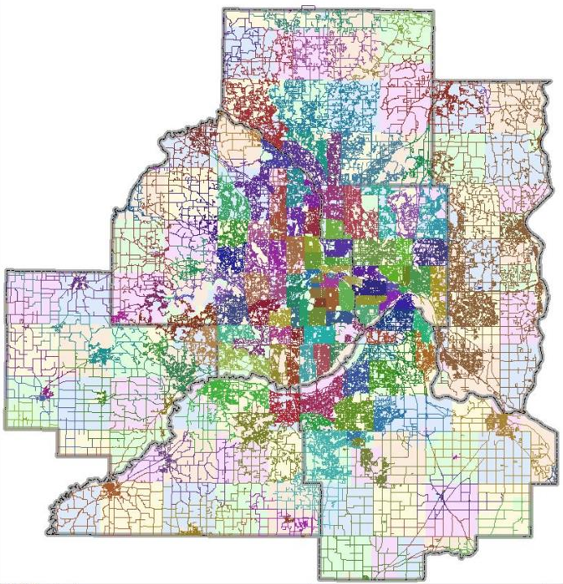 Since April 2017…
Seven Metro Counties publishing centerlines in
MRCC v. 1.7 format to the Commons

~19,000 miles of roads
~169,000 individual road segments
Agenda Item 4
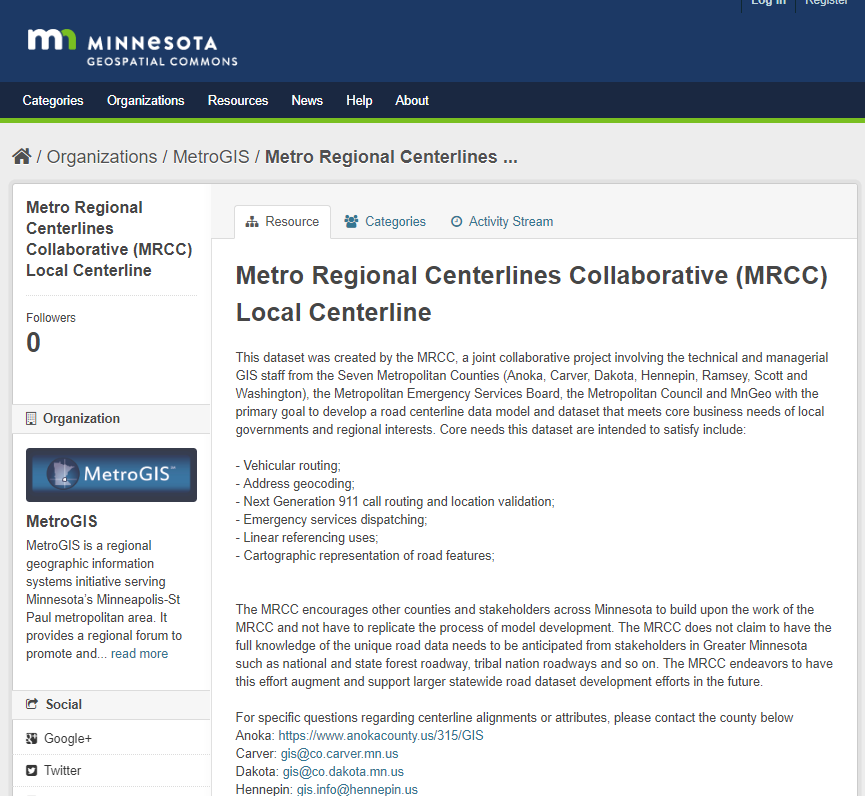 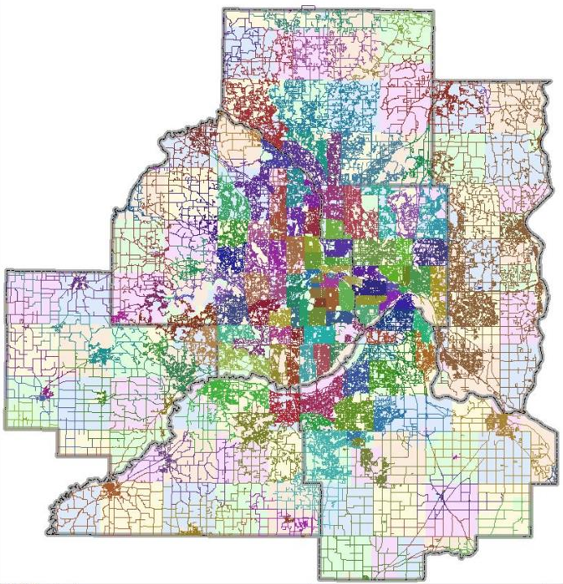 Agenda Item 4
MRCC Best Practices Guide
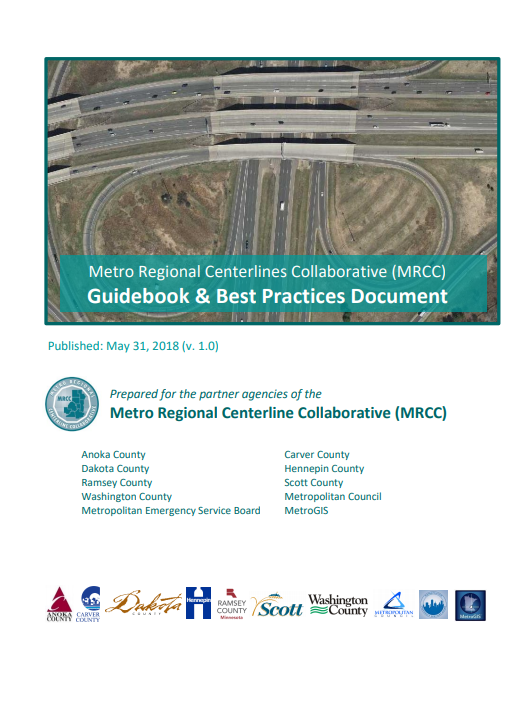 >> Terminology
>> Definitions
>> Links to resources
>> Concepts (planarization,
managing boundary roads, etc.)
Agenda Item 4
Mid-2017
State 9-1-1 Standards Workgroup

Took the MRCC v. 1.7
Modified and tweaked it (five times internally) Resulted in the
Minnesota Road Centerline Standard
The “MRCS v. 0.5”
Agenda Item 4
Mid-2017
State 9-1-1 Standards Workgroup

Took the MRCC v. 1.7
Modified and tweaked it (five times internally)
Resulted in the MRCS v. 0.5

Brought the MRCS v. 0.5 to the Standards Committee
Standards Committee agreed to put it out for a
60-day public review as a candidate for a statewide standard
Agenda Item 4
MRCS v. 0.5 
Publicly reviewed April – June 2018 (60-days)
Large number of comments and questions

Standards Committee:
July, September, October – reviewed comments
Adjusted the standard based on the public input

Strong need for a guidance document
Explaining each attribute, concepts and terminology
‘MRCS Guidance Document’ is in the works
Agenda Item 4
Standards Committee:
Revise the MRCS v. 0.5 to MRCS v. 0.6

To be published for another round of
public review: January – March 2019.

Alignment with NG9-1-1 needs
Alignment with other standards
What stays in, what gets removed
Guidance documentation to accompany the MRCS v. 0.6
Agenda Item 4
The forthcoming MRCS v. 0.6

Contains the hard work and deep technical dive of the 
metro-level MRCC effort (2014-2017)

Contains the review and modification of the
9-1-1 Standards Workgroup (2017-present)

…and will benefit from the input, review and analysis of the
Standards Committee & statewide stakeholders (2018-present)
Agenda Item 4
MN Road Centerline Standard (MRCS)

Continued review and input by the stakeholder community;

Review and revision by the Standards Committee and others as necessary

Advanced to the GAC for review when it is ready
Agenda Item 4
MN Road Centerline Standard (MRCS)

Once approved by the GAC, it will then become the MRCS 1.0

0.5, 0.6, 0.7,etc. 	 =  drafts, not yet adopted
1.0			 =  when adopted by the GAC
1.1, 1.2, 1.3, etc.	 =  revisions after adoption
Agenda Item 4
MN Road Centerline Standard (MRCS)

It is a resource and a tool to help our professional community work together.

Standards are not a mandate;

Once adopted they may be used/recommended by various interests and agencies to meet their needs;
Agenda Item 4
What can you do?

Review the standards and supporting documents

Provide comments, recommendations and
insights to the Standards Committee

Stay tuned…
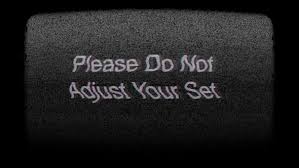 Agenda Item 4
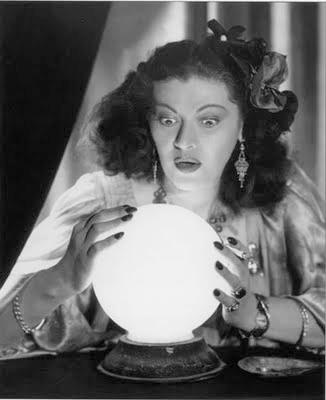 Timeline of
Upcoming Events
Agenda Item 4
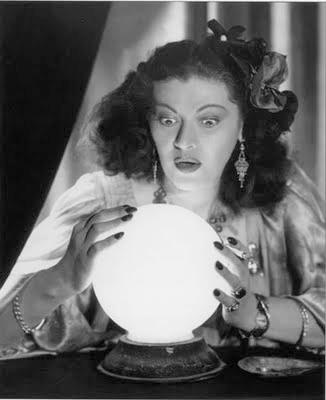 Timeline of
Upcoming Events
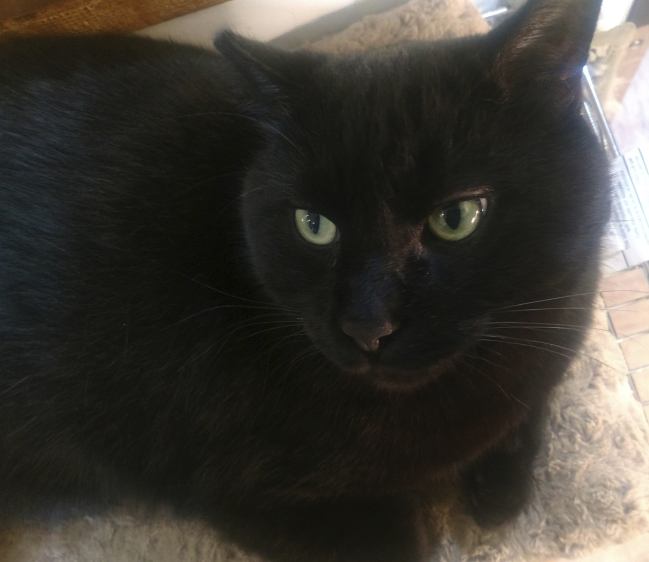 Bonjour,
je m'appelle
Jean-Claude
Agenda Item 4
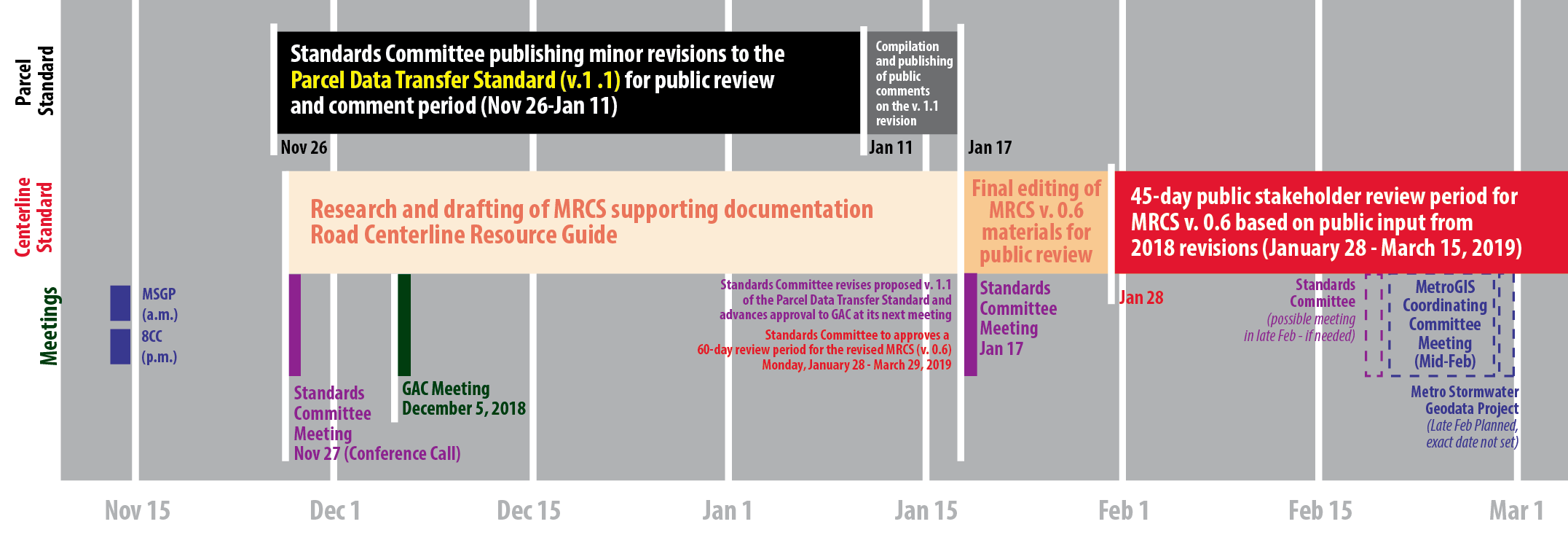 Agenda Item 4
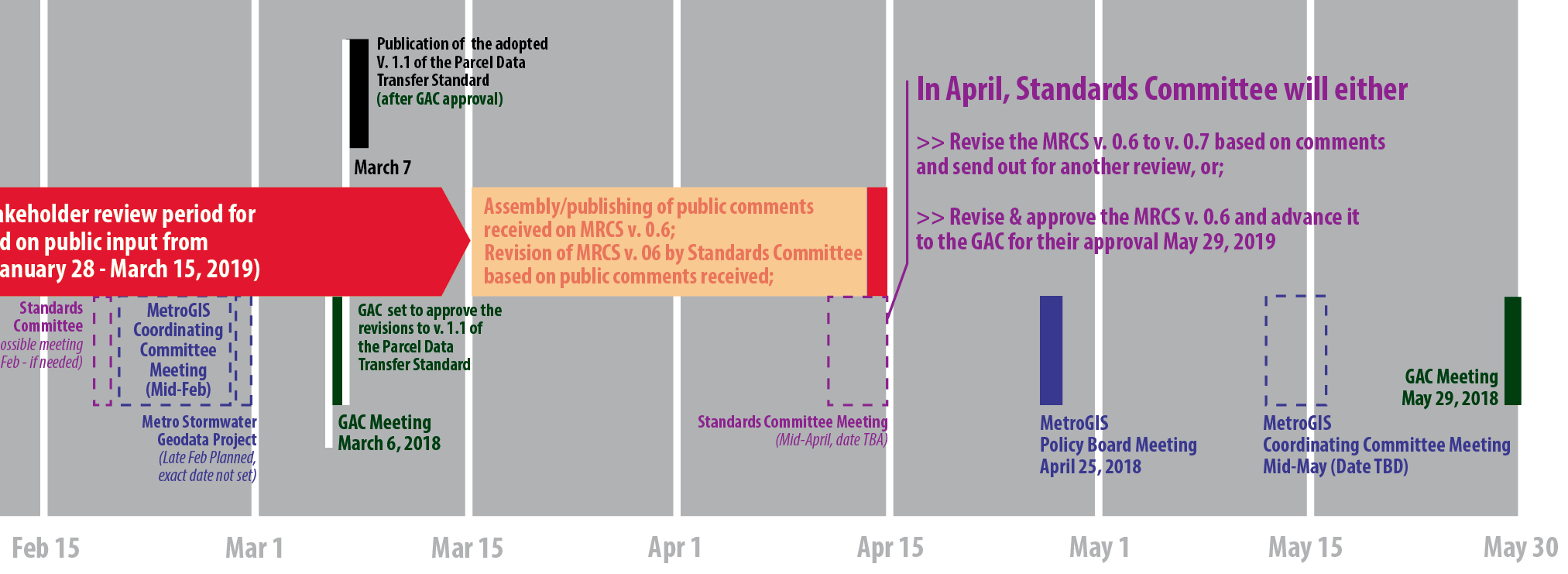 Agenda Item 4
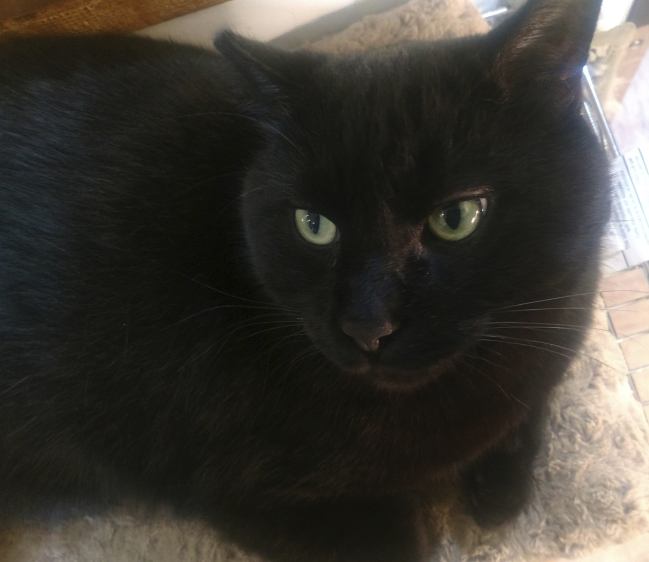 Questions?
Comments?

Thanks!
geoffrey.maas@metc.state.mn.us
amathews@mncenter.org
Jean-Claude dit “sacré bleu”!
Agenda Item 5
Filling vacant GAC seats - Dan Ross
2 positions open
Regional Government, Greater MN
Federal Government

GAC members assist with identifying potential members
Encourage signing up via the SOS process
Agenda Item 6
Surveyor seat on GAC
Ryan Stovern, Mark Kotz
Agenda Item 6
2014 Minnesota Statutes 16E.30, subd. 8.  Geospatial Advisory Council created.
(a) The chief information officer must utilize a governance structure that includes an advisory council to provide recommendations for improving the operations and management of geospatial technology within state government and also on issues of importance to users of geospatial technology throughout the state.
(b) The Geospatial Advisory Council must advise the Minnesota Geospatial Information Office regarding the improvement of services statewide through the coordinated, affordable, reliable, and effective use of geospatial technology. The chief information officer must appoint the members of the council.   The members must represent a cross-section of organizations including counties, cities, universities, business, nonprofit organizations, federal agencies, tribal governments, and state agencies.    In addition, the chief geospatial information officer must be a nonvoting member.
(c) Members of the Geospatial Advisory Council must be recommended by a process that ensures that each member is designated to represent a clearly identified agency or interested party category. Members of the Geospatial Advisory Council must be selected in compliance with the state's open appointment process. Members shall serve a term of two years.
(d) The Minnesota Geospatial Information Office must provide administrative support for the Geospatial Advisory Council.
Agenda Item 7
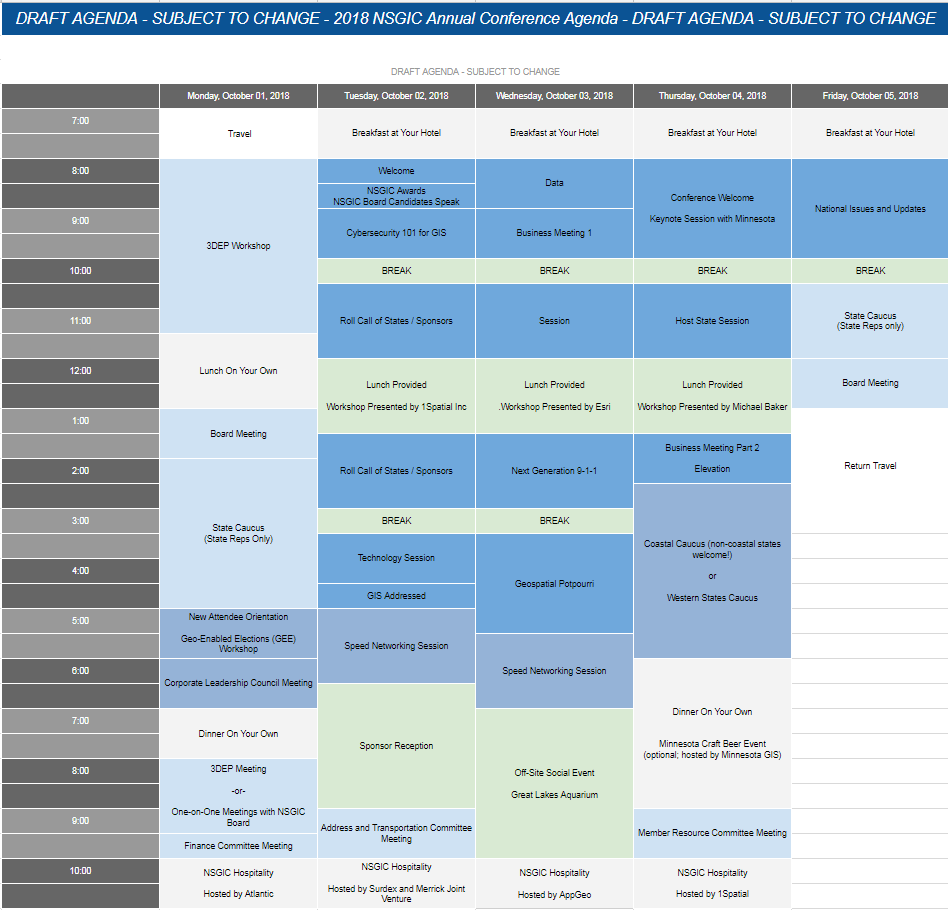 GAC presentations at GIS/LIS and NSGIC
conferences - feedback
Break - Networking
Agenda Item 9
Geospatial Priorities Survey results and 
2019 GAC priorities
Mark Kotz
Why Create Priorities?
To create a voice for the MN geospatial community
To direct work plans of the GAC and its committees
To recommend to MnGeo
To allow other organizations to compare priorities and align efforts
To inform outreach and policy related efforts
Having clear direction helps motivate people to participate
GAC Priorities Process
Create a list of proposed projects and initiatives
From GAC members and committee chairs
Announced at GIS/LIS conference
Assess the value of each – degree of business need
MN Geospatial Priorities Survey
Assess likelihood of success of each - owner, team, champion, funding
Preliminary priority calculation
GAC discusses and adjusts
MN Geospatial Priorities Survey
407 survey responses
58% from two sectors
MN Geospatial Priorities Survey
Results scoring: 
Critical = 3
Very Important = 2
Nice to have = 1
Not needed or not answered = 0
Scores shown weighted and unweighted
Weighting by GAC seats representing sectors (e.g. nonprofit weight of 1 (1 seat), state government weight of 2 (2 seats)).
Results are very similar weighted and unweighted.
MN Geospatial Priorities Survey
MN Geospatial Priorities Survey
Prioritization
Value Score = Weighted survey result x 10
Likelihood of Success Score
Project owner = 3
Project team = 2
Champion = 2
Funding = 2
Effort:  low = 3, medium = 2, high = 1
Time for Big Colorful Spreadsheet
Agenda Item 10
Sector report
Business – Utilities Gerry Sjerven, MN Power
Utilities Group or Committee 
GAC – past efforts
MN GIS/LIS Consortium – various meetings at conference
Agenda Item 10
Electric Utility Service Areas
MnGeo Website on Public Utilities Infrastructure
Municipal Electric Utilities – 124
Cooperatives – 47
Investor Owned – 4 (Xcel Energy, Minnesota Power, Northwestern Wisconsin Electric, Otter Tail Power
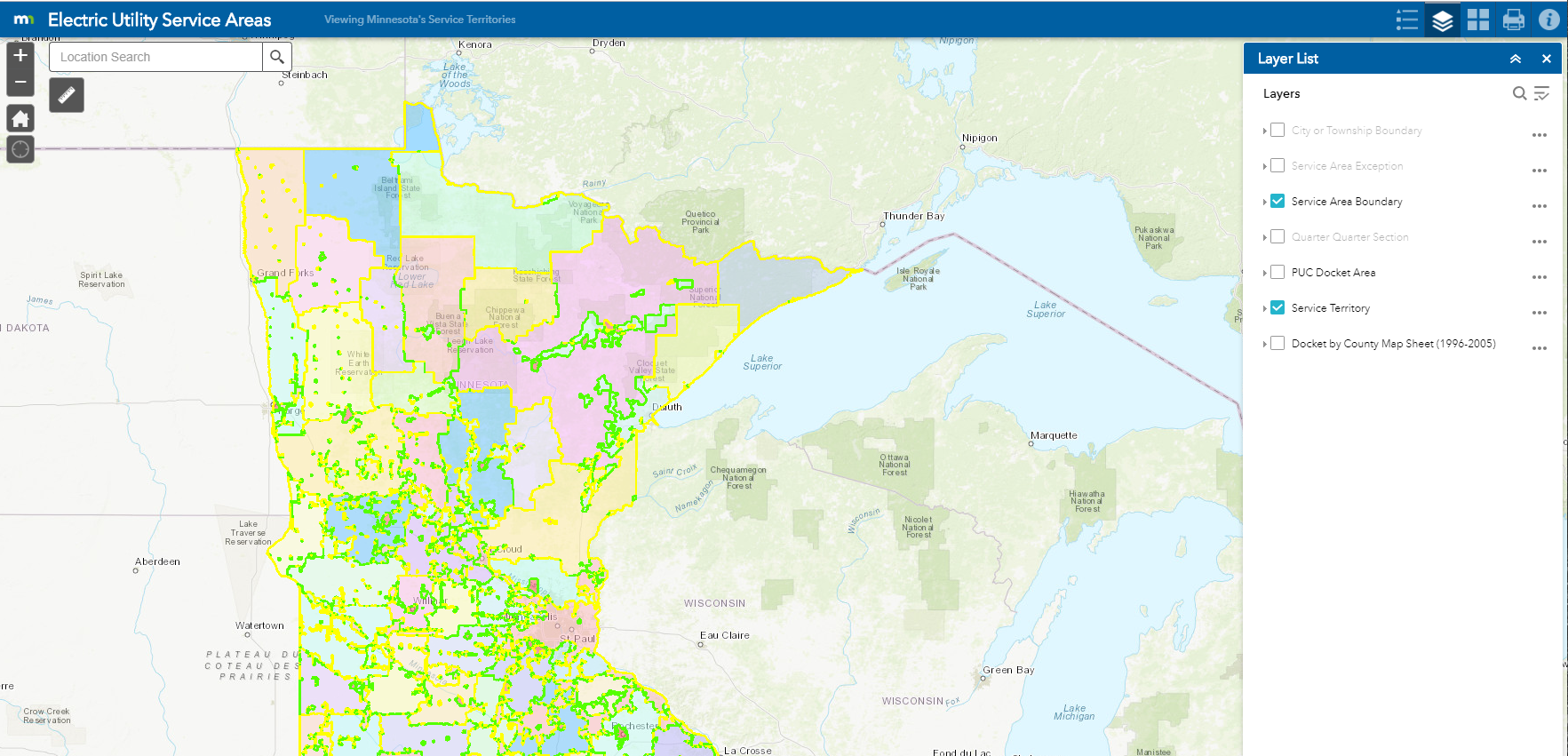 Agenda Item 10
Contacts
Minnesota Municipal Utilities Association
Minnesota Rural Electric Association
MID – West Esri Utility Users Group
Contact list from the 2016 Mid-West Regional Esri Generation and Transmission Utility Users Group held at Minnesota Power in May of 2016.
Agenda Item 10
How is the GAC relevant to your sector / how can the GAC’s mission benefit your sector?
Communication Plan / Next Steps
Introduce / Reintroduce GAC, current priorities, 3D Geomatics 
Is there a need to create a group/committee (GAC or Consortium)
Potential Survey opportunity
MN GIS/LIS Consortium Annual Conference Track
Agenda Item 11
Legislative updates
Dan Ross
Geospatial Data Act
Signed into law as a component of the FAA Reauthorization Act (H.R. 302, P.L. 115-254)
Requires federal agencies to coordinate and work in partnership with other federal agencies, agencies of state, tribal and local governments, institutions of higher education, and the private sector to efficiently and cost-effectively collect, integrate, maintain, disseminate and preserve geospatial data

See bill text and resources:  https://www.fgdc.gov/gda
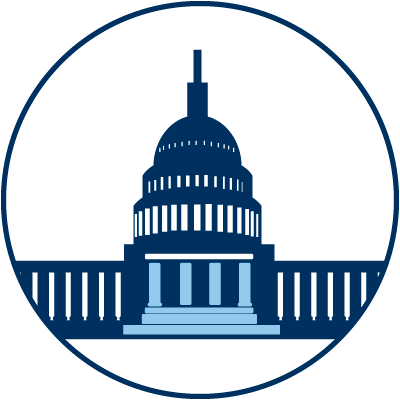 [Speaker Notes: The bill establishes a clear vision, assigns responsibility, provides authority and ensures oversight of Federal activities by Congress. 
Codify the existing executive orders and other guidance documents that direct work by the Federal Geographic Data Committee (FGDC) toward the NSDI.
Provide FGDC with the authority to make other agencies follow existing common sense rules
Provide Congressional oversight over geospatial activities of FGDC members and other agencies.
Require reporting that will allow Congress to track progress on the NSDI and ensure funding is spent wisely.
Provide a great deal more clout to input developed by the multi-sector membership of the National Geospatial Advisory Committee (NGAC) and require the FGDC to address NGAC’s concerns — not just dictate what NGAC should work on.
Require Federal agencies to coordinate and work in partnership with other Federal agencies, agencies of state, tribal and local governments, institutions of higher education, and the private sector to efficiently and cost-effectively collect, integrate, maintain, disseminate and preserve geospatial data.]
Other Legislative Priorities
Digital Coast Act – S. 110/H.R. 4062
Funds NOAA’s Digital Coast 
DCA has passed the Senate
Currently not moving in the House
NG911 Act – S. 2061/H.R. 4672
Program (ROI of 250%)
Endorse nationwide deployment of NG911 over 10 years
Provisions related to federal funding (but no specific amounts)
Minnesota 16E.30 Subd. 11
Subd. 11. Government sharing of electronic geospatial data. (a) The definitions in section 13.02 apply to this subdivision.
(b) Electronic geospatial government data must be shared at no cost with government entities, the notification center established under section 216D.03, and federal and tribal government agencies. Data received under this subdivision may be reproduced or shared with other government entities or agencies. A release of data under this subdivision must include metadata or other documentation that identifies the original authoritative data source. Government entities providing data under this subdivision are not required to provide data in an alternate format specified by the requestor. A government entity is not required to provide the same data to the same requestor more than four times per year, unless required by law or court order.
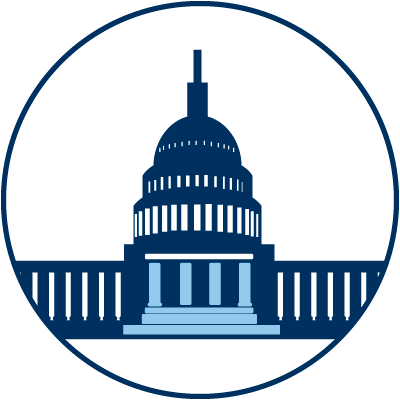 Agenda Item 12
Updates on MN GAC priority projects and initiatives
Mark Kotz
Agenda Item 12
Agenda Item 13
Announcements or other business
Adjourn
Thank you!

Next meeting is Wednesday, March 6, 2019